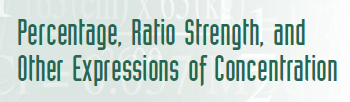 By
Lecturer Noor Yousif Fareed
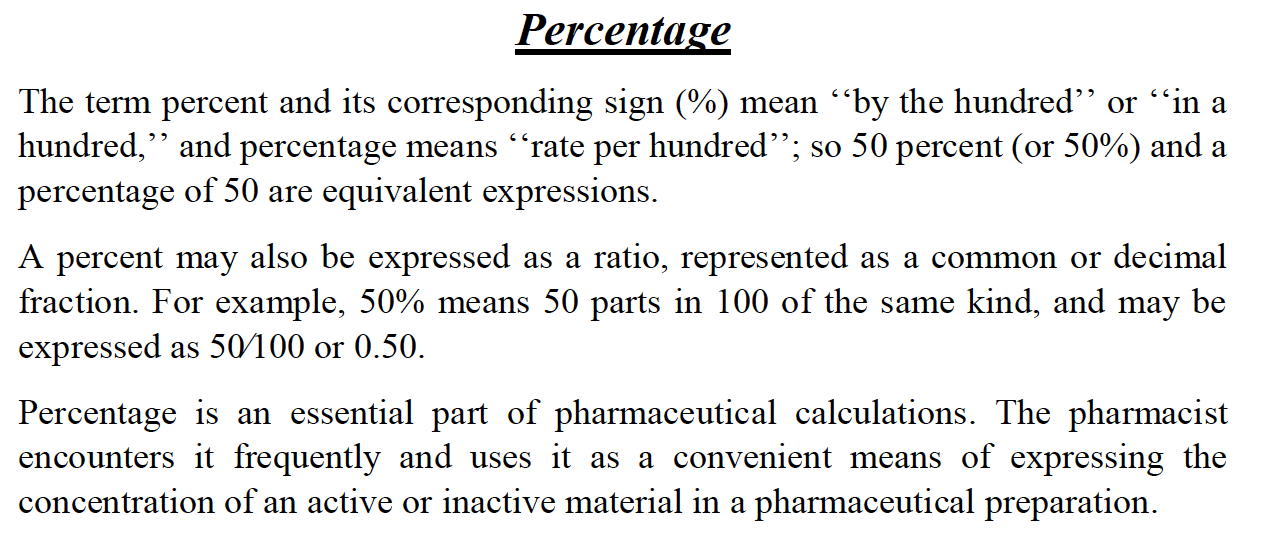 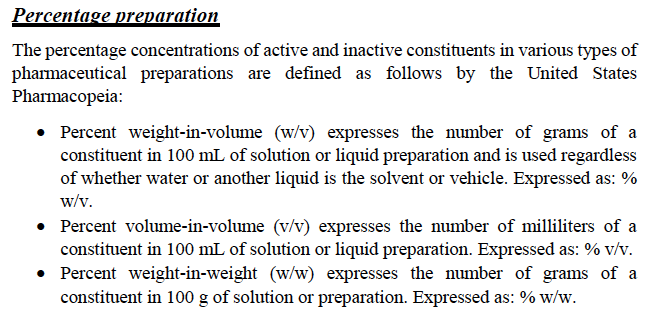 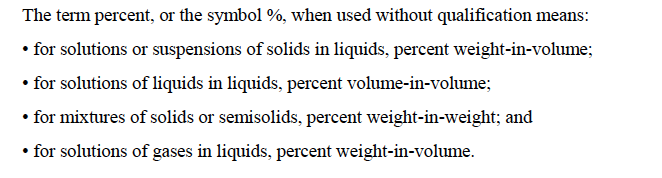 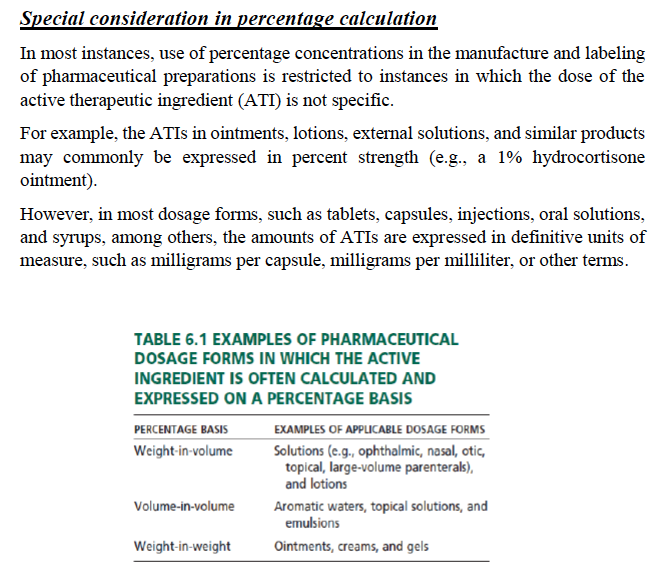 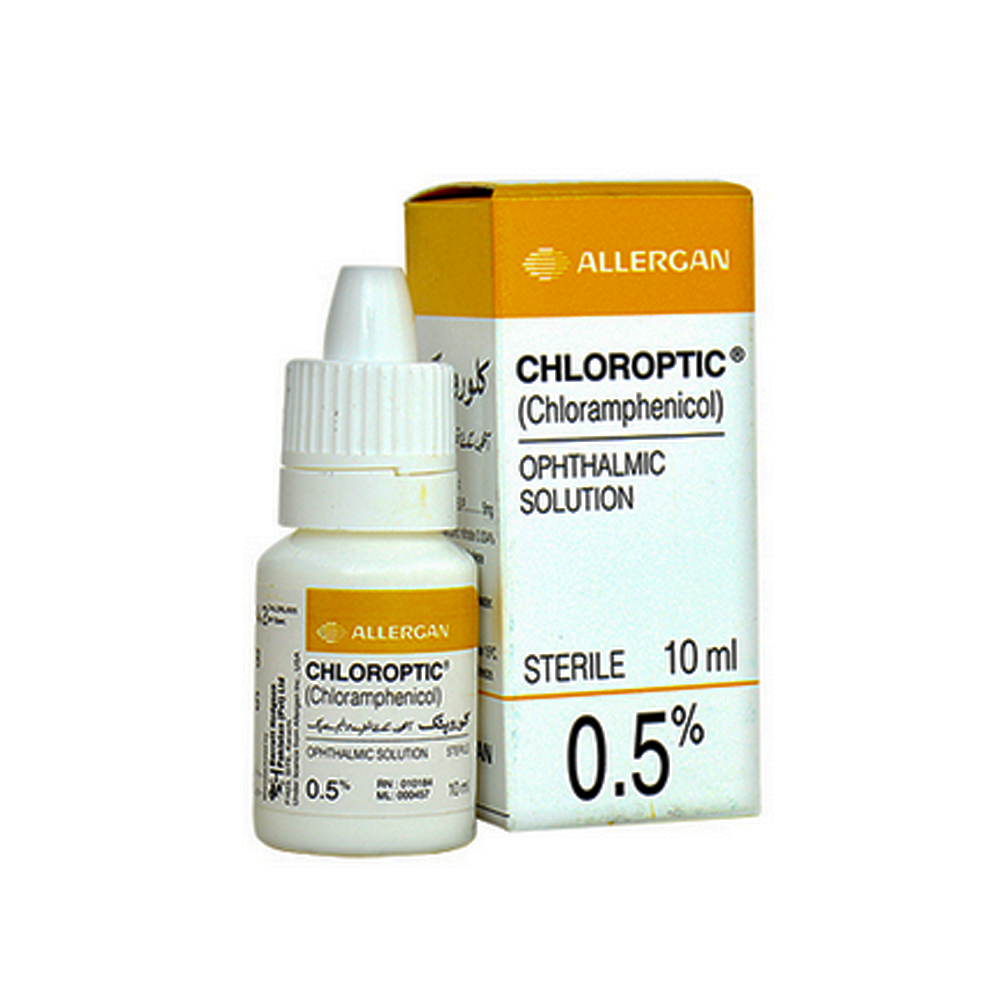 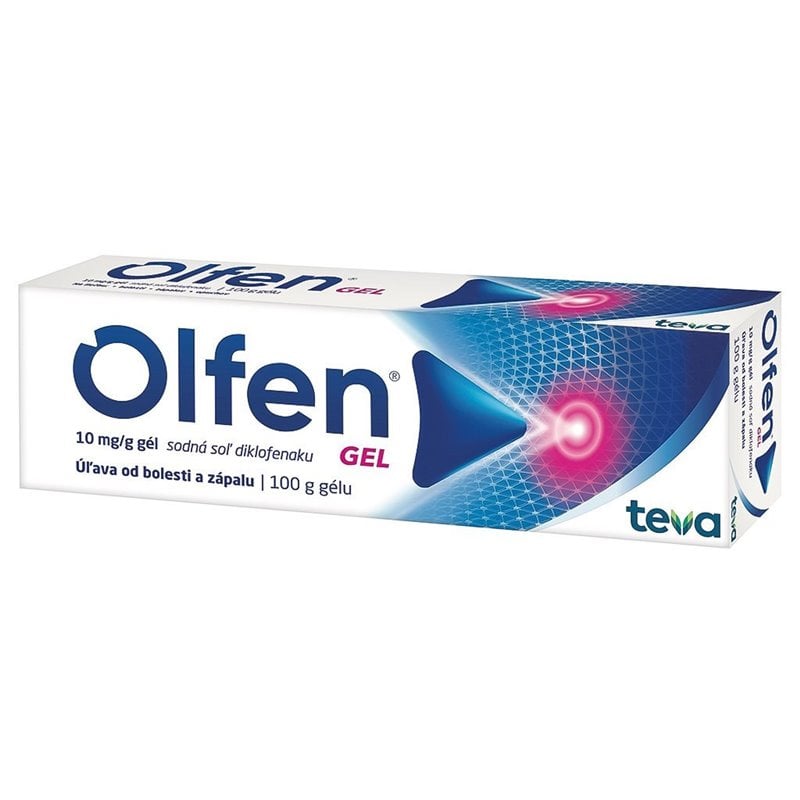 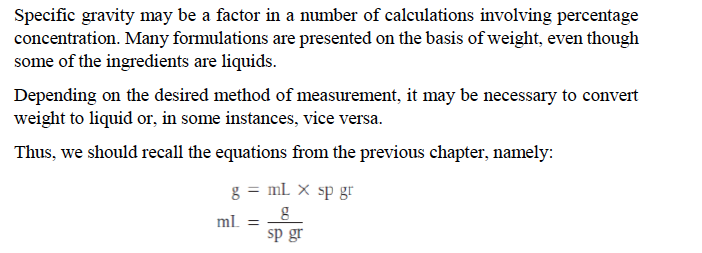 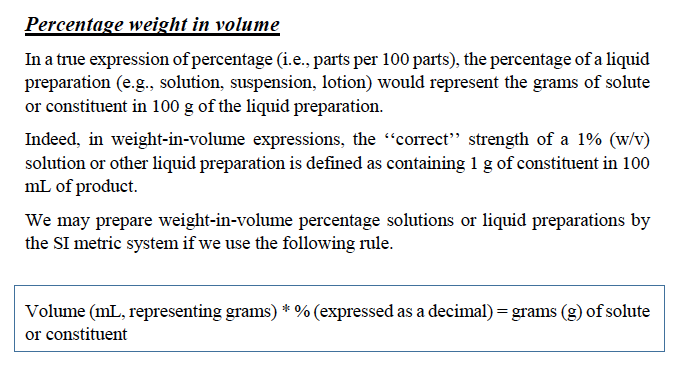 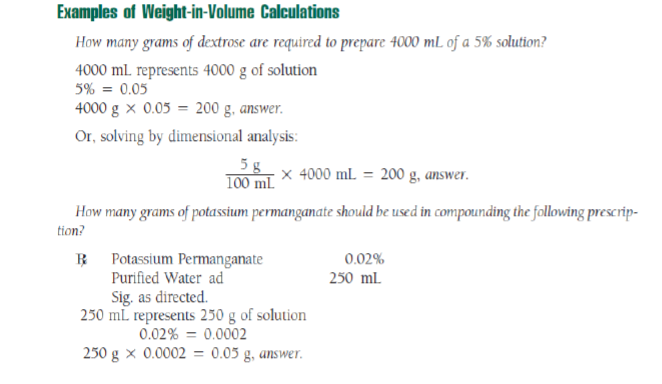 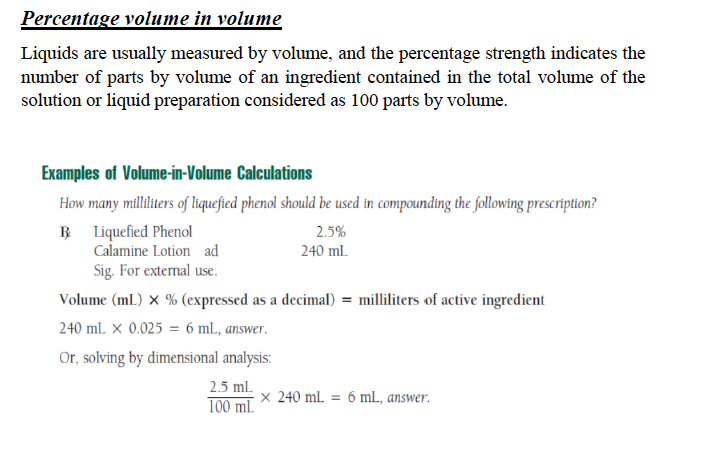 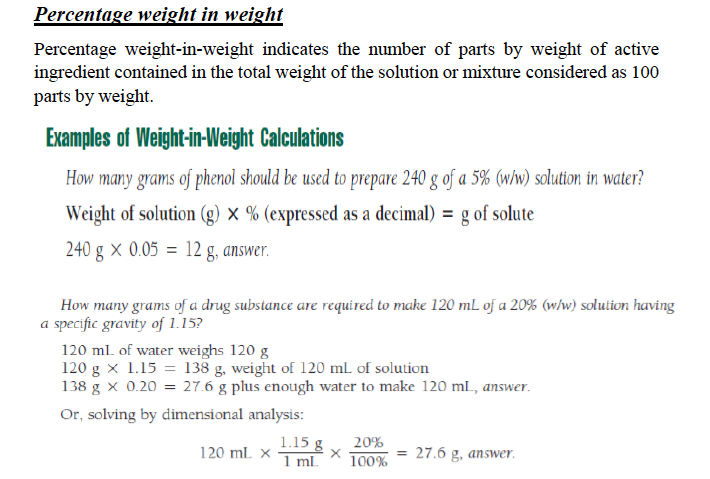 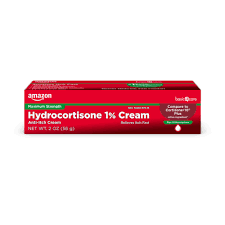 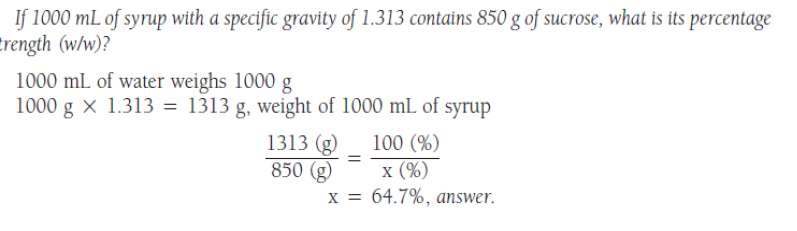 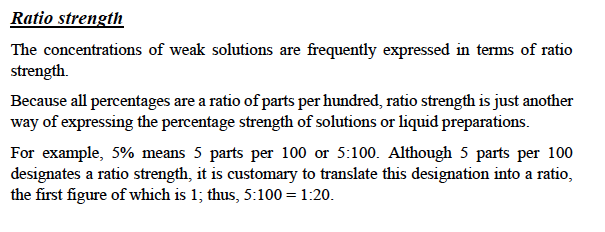 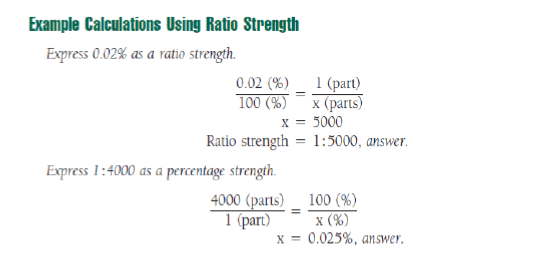 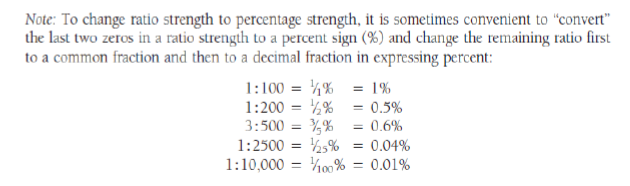 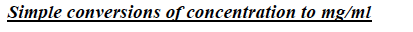 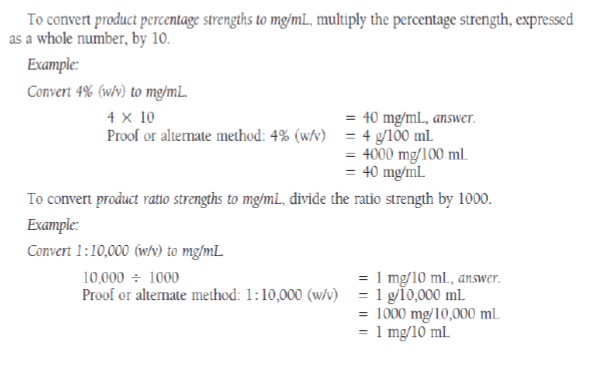 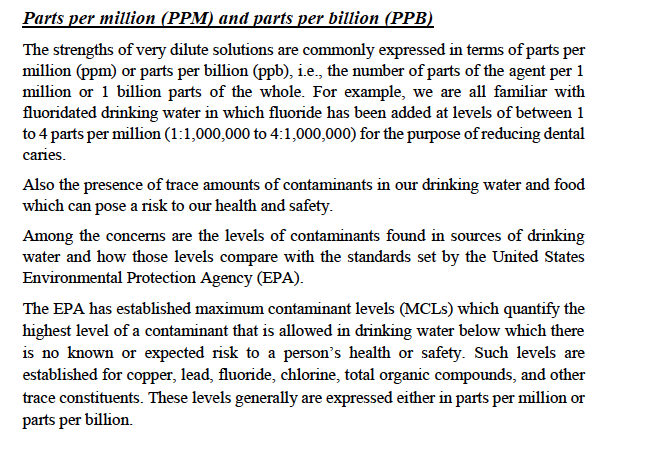 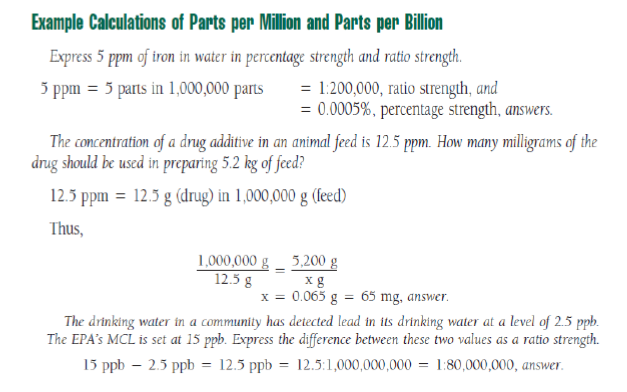